HRVATI U VOJVODINI/SRBIJI
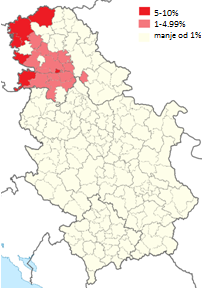 2002 . formalno priznati kao nacionalna manjina
57.900 - 0,81%
po brojnosti četvrta manjinska zajednica u Srbiji (poslije Mađara, Bošnjaka i Slovaka)
Nakon BiH najveća hrvatska zajednica izvan RH
Od 3 Hrvata 1961. danas je u Republici Srbiji ostao samo 1

asimilacija
pad nataliteta
odlazak iz zemlje (i) pod pritiskom
bunjevačko pitanje, neizjašnjeni, ostali,  
     regionalna pripadnost, nepoznati
Isključenost iz društvenog života
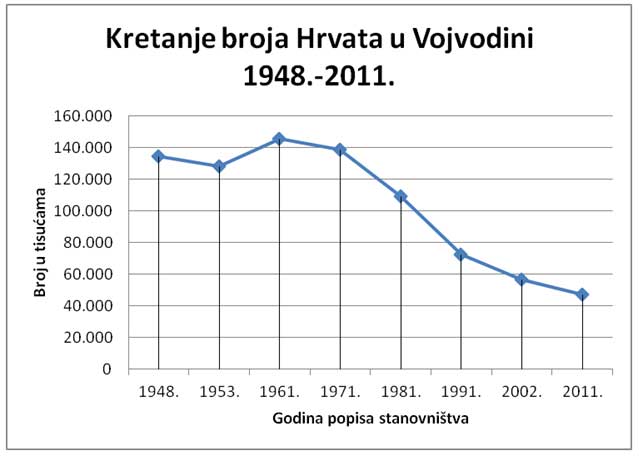 Hrvatsko nacionalno vijeće
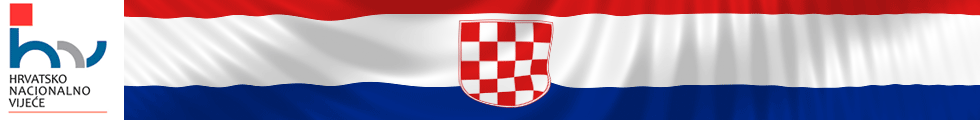 najviše zastupničko tijelo Hrvata u Republici Srbiji
sjedište u Subotici
osnivačka prava nad: 
NIU "Hrvatska riječ" 
Zavod za kulturu vojvođanskih Hrvata
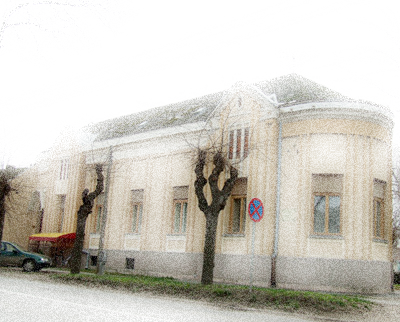 OSTVARIVANJE PRAVA NA OBRAZOVANJE
Model A: 
402 učenika  (Subotica, Monoštor)
5 vrtića
5 osnovnih škola
3 srednje škole

Model C: 487 učenika
IZAZOVI:

 udžbenici
 katedra za hrvatski jezik
 lektorati
 licenca, jezične kompetencije
 prosvjetni savjetnici 
 stručno usavršavanje
 opremljenost škola
 dostupnost – proširenje mreže osnovnih i srednjih škola
 osnutak obrazovno-odgojnog centra
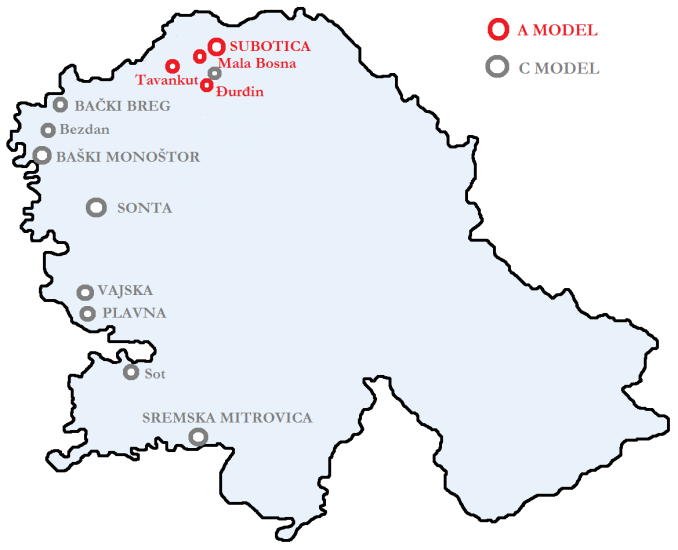 SURADNJA S REPUBLIKOM HRVATSKOM
ljetne škole za učenike
stručno usavršavanje učitelja i nastavnika
udžbenici
studijske ekskurzije
smještaj studenata
opremanje škola
nabava lektire
Državni ured za Hrvate izvan Hrvatske 
 Školska knjiga
 Ministrastvo znanosti i obrazovanja
 Agencija za odgoj i obrazovanje
 HUROŠ
 županije 
 gradovi
 škole i pojedinci
KULTURA
40-ak udruga kulture u 30-ak naselja
 više od 400 manifestacija tijekom godine
 bogata i dugostoljetna kulturna baština
 razvijena nakladnička djelatnost (oko 30 naslova godišnje)
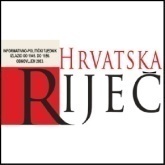 INFORMIRANJE
10-tak tiskanih glasila  
informativni sadržali u elektroničnim medijima



na cijelom teritoriju Grada Subotice 
6 vojvođanskih sela u Bačkoj (Bereg, Monoštor i Sonta) i Srijemu (Stara Bingula, Sot, Batrovci)
pokrajinska tijela uprave (2009.)
SLUŽBENA UPORABA JEZIKA I PISMA
PRILIKE
pristupni pregovori Srbije s EU 
osnaživanje komunikacije i partnerske suradnja s tijelima RH
veća vidljivost u prostoru javnosti
zajednički projekti
osnutak odgojno obrazovnog centra
sigurnost i pomoć Republike Hrvatske
ŽIVA ZAJEDNICA
HRVATI U VOJVODINI/SRBIJI

- ŽIVA ZAJEDNICA -
listopad, 2017.